UNIDAD TÉCNICA DE APOYO PRESUPUESTARIO
SENADO DE LA REPÚBLICA DE CHILE
EJECUCIÓN ACUMULADA DE GASTOS PRESUPUESTARIOS AL MES DE DICIEMBRE DE 2019PARTIDA 02:CONGRESO NACIONAL
Valparaíso, abril 2020
EJECUCIÓN ACUMULADA DE GASTOS A DICIEMBRE DE 2019PARTIDA 02 CONGRESO NACIONAL
Principales hallazgos
El proyecto de Ley de Presupuesto consideró un Gasto de Estado de Operaciones de $125.276 millones, lo que representa un incremento del 0,9% respecto del año 2018 ($1.145 millones).  Dicha propuesta consideró el financiamiento de las dietas de los nuevos cupos de parlamentarios que se incorporaron a partir de marzo de 2018, conforme la Ley N°20.840.
Para el año 2019 el presupuesto total aprobado la Partida, se distribuyó un 59,5% en gastos en personal, presupuesto que experimenta un crecimiento de 0,7 puntos porcentuales respecto del registrado en la Ley de Presupuestos de 2018; el resto de los recursos se dividen en un 27,7% para transferencias corrientes; y, un 11,1% a bienes y servicios de consumo. 
La distribución del presupuesto a nivel de instituciones del Congreso Nacional, fue la siguiente: la Cámara de Diputados concentró el 56%; el Senado un 33,1%; la Biblioteca un 9,9% y el Consejo Resolutivo de Asignaciones Parlamentarias un 1%, manteniendo los niveles de gastos autorizados el año 2018.
La ejecución del Congreso al mes de DICIEMBRE ascendió a $13.994 millones, es decir, un 10,5% respecto del presupuesto vigente, en línea al gasto registrado a igual mes del año 2018 (10,9%) e inferior en  0,8 puntos porcentuales al del año 2017 (11,3%).  Por su parte el gasto acumulado alcanzó los $131.541 millones, lo que representa una ejecución de 98,5% sobre el presupuesto vigente.
2
Fuente: Elaboración propia en base a Informes de ejecución presupuestaria mensual de DIPRES.
EJECUCIÓN ACUMULADA DE GASTOS A DICIEMBRE DE 2019PARTIDA 02 CONGRESO NACIONAL
Principales hallazgos
Respecto al presupuesto inicial, la Partida presentó al mes de DICIEMBRE un incremento consolidado de $8.136 millones, dicho incremento se estructura con los siguientes movimientos a nivel de subtítulos  en los diferentes Programas :
Subtítulo 21 “gastos en personal”, incrementos en el Senado por $43 millones, Biblioteca por  $401 millones, Consejo Resolutivo en $36 millones , y una disminución por $362 millones en la Cámara de Diputados.  
Subtítulo 22 “bienes y servicio de consumo”, aumentó $1.229 millones en el Senado, $45 millones en la Biblioteca del Congreso Nacional y $16 millones en CRAP; mientras que en la Cámara de Diputados se redujo en $ 1.135 millones.
Subtítulo 23 “prestaciones de seguridad social”, incrementos en el Senado por $1.857 millones, en la Biblioteca del Congreso Nacional $24 millones y en la Cámara de Diputados $524 millones.   
 Subtítulo 24 “transferencias corrientes”, incrementos en el Senado por $1.102 millones, en la Cámara de Diputados $2.492 millones. 
Subtítulo 29 “adquisición de activos no financieros”, incremento en $ 301 millones en el Senado, $96 millones en Biblioteca del Congreso Nacional, $127 millones en la Cámara de Diputados y $28 millones en CRAP.
Subtítulo 34 “servicio de la deuda” presentó una ejecución de $737 millones, que corresponden al pago de los compromisos devengados al 31 de diciembre de 2018 (deuda flotante), de los cuales $275 millones corresponden al Senado, $114 millones en la Cámara de Diputados y $145 millones en la Biblioteca del Congreso Nacional.
3
Fuente: Elaboración propia en base a Informes de ejecución presupuestaria mensual de DIPRES.
DISTRIBUCIÓN POR SUBTÍTULO DE GASTO Y CÁPITULO PARTIDA 02 CONGRESO NACIONAL
Finalmente, las tasas de ejecución por institución del Congreso Nacional fueron: 96,3% para el caso del Senado, 100% en la Cámara de Diputados, 98,8% para la Biblioteca del Congreso y 90,3% en el Consejo Resolutivo de Asignaciones Parlamentarias.
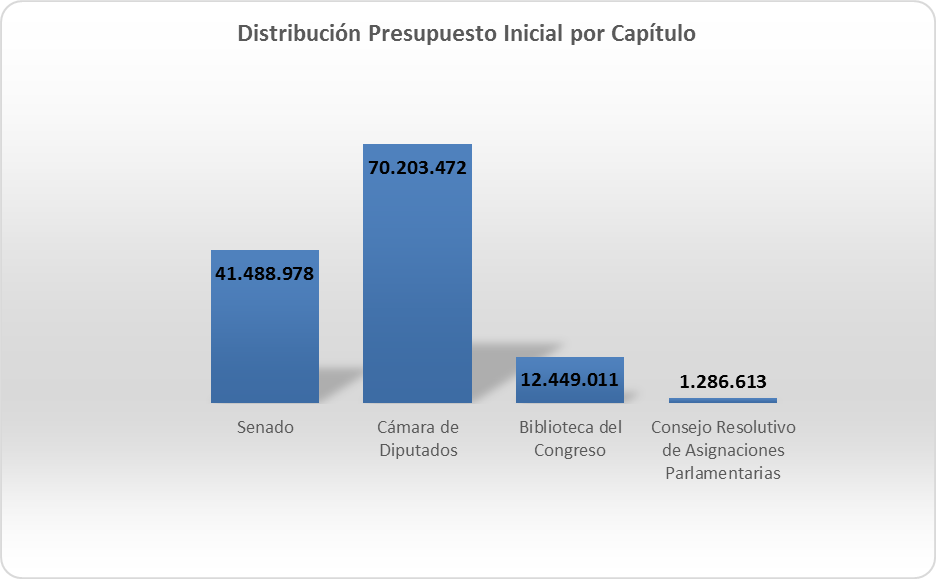 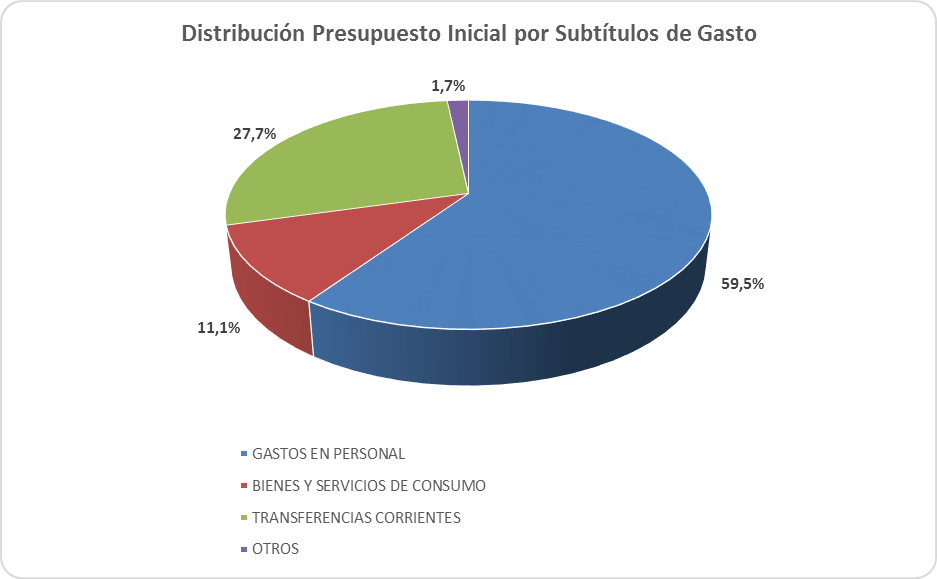 4
Fuente: Elaboración propia en base a Informes de ejecución presupuestaria mensual de DIPRES.
COMPORTAMIENTO DE LA EJECUCIÓN ACUMULADA DE GASTOS A DICIEMBRE DE 2019PARTIDA 02 CONGRESO NACIONAL
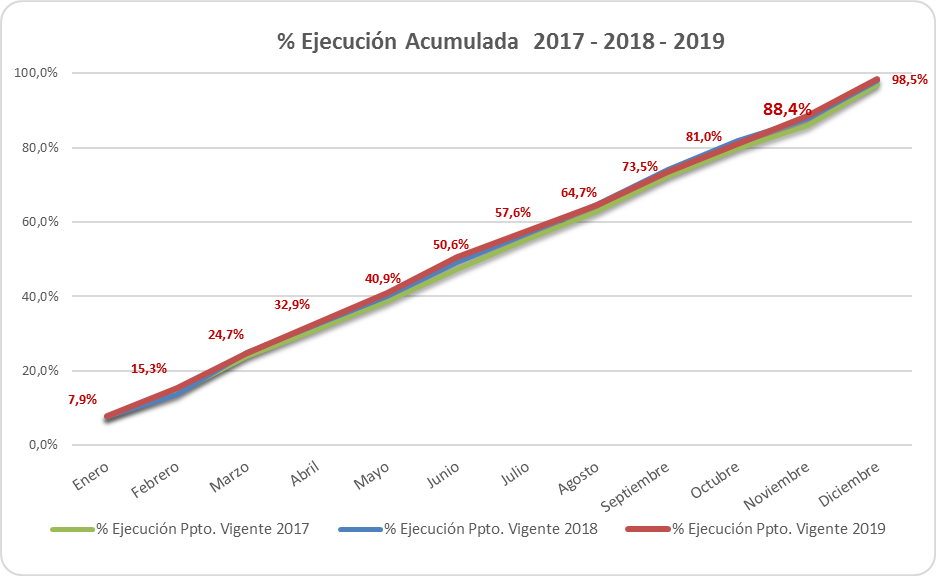 5
Fuente: Elaboración propia en base a Informes de ejecución presupuestaria mensual de DIPRES.
COMPORTAMIENTO DE LA EJECUCIÓN MENSUAL DE GASTOS A DICIEMBRE DE 2019PARTIDA 02 CONGRESO NACIONAL
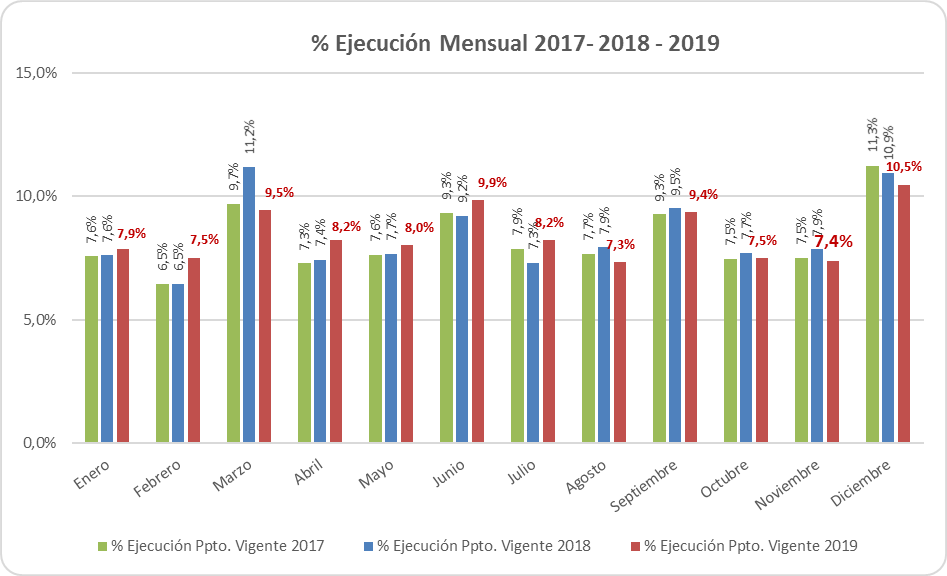 6
Fuente: Elaboración propia en base a Informes de ejecución presupuestaria mensual de DIPRES.
EJECUCIÓN ACUMULADA DE GASTOS A DICIEMBRE DE 2019PARTIDA 02 CONGRESO NACIONAL
en miles de pesos 2019
7
Fuente: Elaboración propia en base a Informes de ejecución presupuestaria mensual de DIPRES.
EJECUCIÓN ACUMULADA DE GASTOS A DICIEMBRE DE 2019PARTIDA 02 RESUMEN POR CAPÍTULOS
en miles de pesos 2019
Fuente: Elaboración propia en base a Informes de ejecución presupuestaria mensual de DIPRES.
8
EJECUCIÓN ACUMULADA DE GASTOS A DICIEMBRE DE 2019PARTIDA 02. CAPÍTULO 01. PROGRAMA 01: SENADO
en miles de pesos 2019
Fuente: Elaboración propia en base a Informes de ejecución presupuestaria mensual de DIPRES.
9
EJECUCIÓN ACUMULADA DE GASTOS A DICIEMBRE DE 2019PARTIDA 02. CAPÍTULO 02. PROGRAMA 01: CAMARA DE DIPUTADOS
en miles de pesos 2019
Fuente: Elaboración propia en base a Informes de ejecución presupuestaria mensual de DIPRES.
10
EJECUCIÓN ACUMULADA DE GASTOS A DICIEMBRE DE 2019PARTIDA 02. CAPÍTULO 03. PROGRAMA 01: BIBLIOTECA DEL CONGRESO NACIONAL
en miles de pesos 2019
Fuente: Elaboración propia en base a Informes de ejecución presupuestaria mensual de DIPRES.
11
EJECUCIÓN ACUMULADA DE GASTOS A DICIEMBRE DE 2019PARTIDA 02. CAPÍTULO 04. PROGRAMA 01: CONSEJO RESOLUTIVO DE ASIGNACIONES PARLAMENTARIAS
en miles de pesos 2019
Fuente: Elaboración propia en base a Informes de ejecución presupuestaria mensual de DIPRES.
12